Турнирная сетка Кубка ОАО «НЛМК» по волейболу
ЦРМО
ЦРЭиСА
ЦРМО
ЦРМО
Д/без.
РП
УЖДТ
Д/безопо
РП
Д/без.
УТЕЦ
РП
ЦРМО
Д/без.
2
2
13/04
17:00
2
2
18/04
9:40
Техцентр
ДЦ-1
0
2
6/04
17:40
4/04
9:00
0
0
ДЦ -1
ЦВС
ЦВС
2
Энерго- произ-во
0
20/04
18:20
25/04
9:40
ПГП
2
2
2
4/04
9:40
1
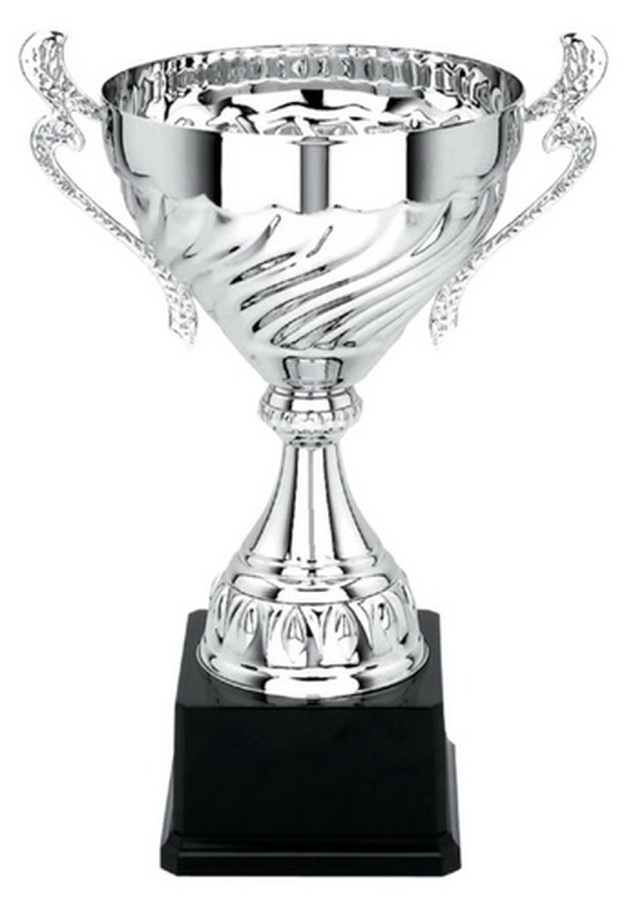 0
ДАТП
ПГП
Дирекция по персон.
0
0
13/04
17:40
0
18/04
10;20
ЦЭлС
ЦРЭиСА
0
2
11/04
10:20
6/04
18:20
2
2
ЦРЭиСА
УЖДТ
Казинка
УЖДТ
Газовый цех
2
1
2
02/05
10:00
0
Липецкий Гипромез
2
2
УТЭЦ
27/04
17:00
27/04
18:00
Липецкий Гипромез
0
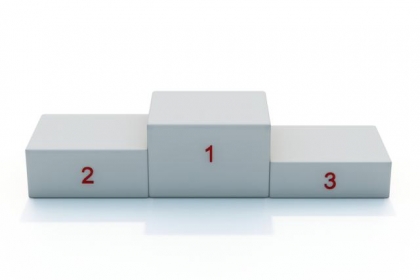 13/04
18:20
0
20/04
17:00
УЖДТ
РП
ОГЦ
Центр энергоэф.
2
0
4/04
10:20
Д/безоп.
0
0
11/04
9:00
ОГЦ
АТУ
0
0
КХП
АТУ
1
2
25/04
10:20
Сталеплав. произ-во
25/04
9:00
ПХПП
2
Мет.база
0
1
6/04
17:00
11/04
9:40
ПХПП
ПДС
0
ДЦ-2
0
ПДС
2
За 3-е место
2
18/04
9:00
2
20/04
17:40
02/05
9:00
2
0
Сталеплав. произ-во
РП
2
2
Сталеплав. произ-во
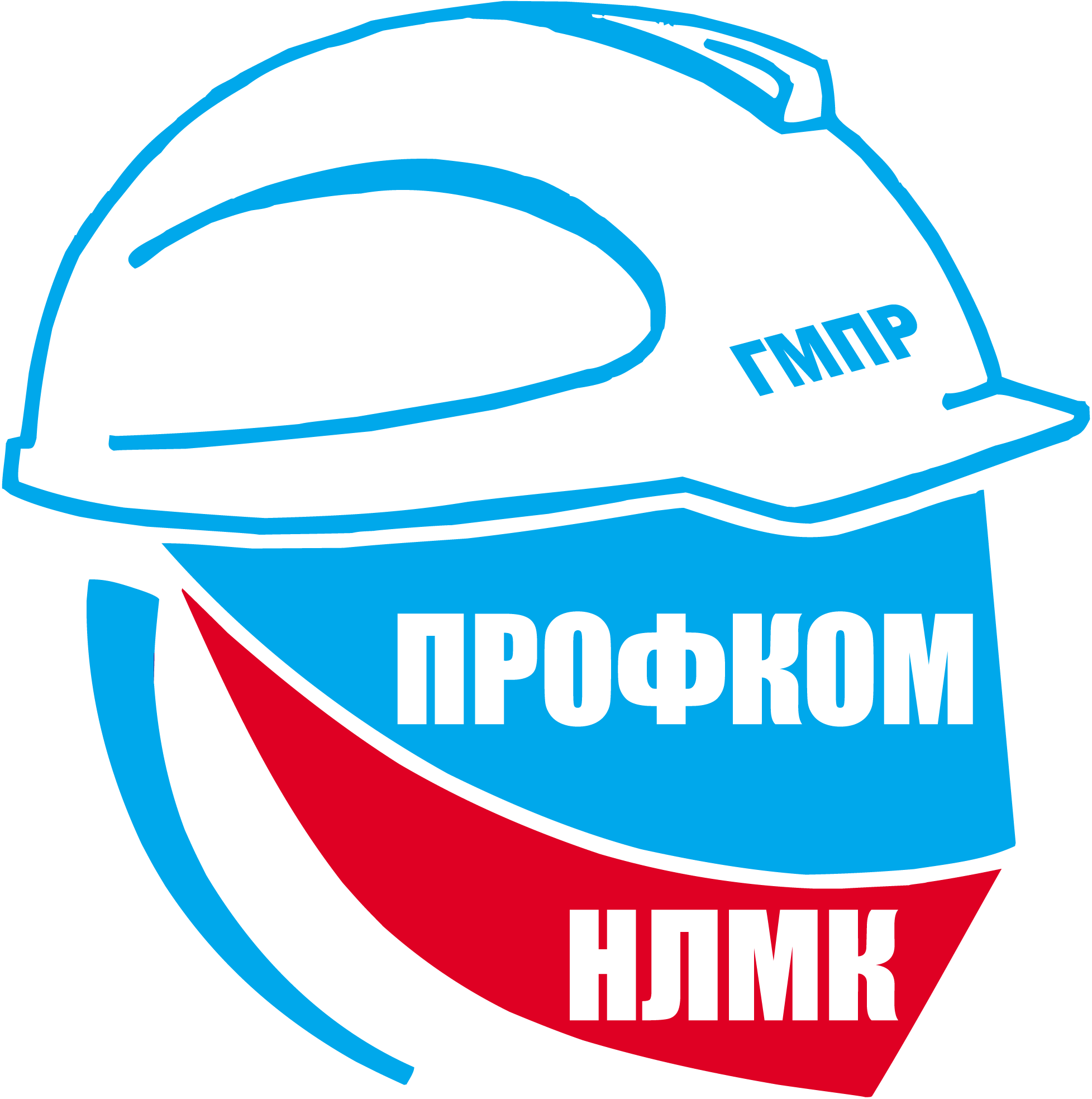 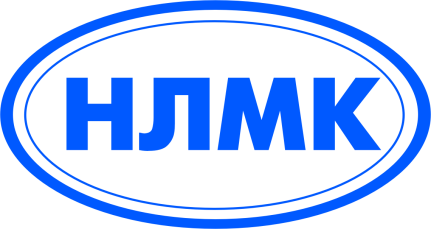 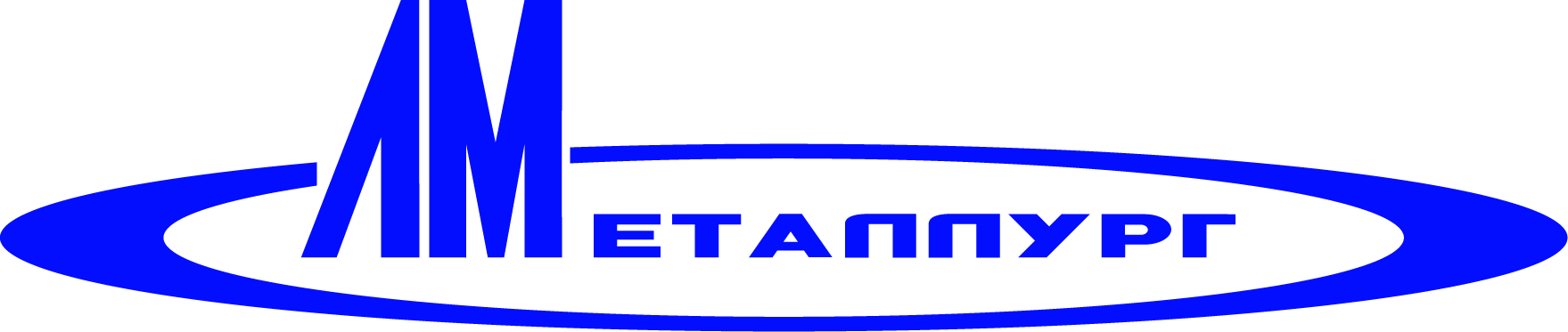